PAY your Membership, Seminar fees and  etc… thru UNIONBANK!
You may now pay your Membership, seminar fee, etc … over-the-counter by going to the nearest UnionBank Branch or via UnionBank Online!
REQUIRED REFERENCES

Name of Member  1-30 Mandatory
Purpose of Payment 5-20 Mandatory 
CPA Number 2-10 Mandatory
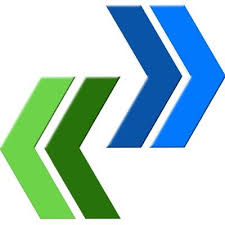 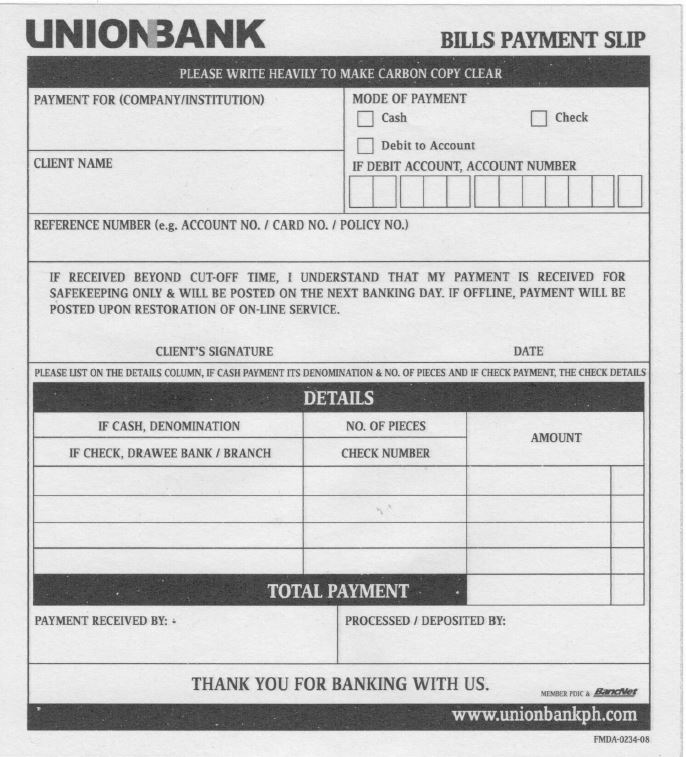 Over the Counter(OTC)
Pay thru any Unionbank branchand fill up Bills Payment Slip
PICPA CEBU CHAPTER
JUAN DELA CRUZ
JUAN DELA CRUZ / SEMINAR 12-13-19 / 1234567
Required References:

Name of Member         1-99 (Alpha-Numeric Characters)
Purpose of Payment     1-80 (Alpha-Numeric Characters)
CPA Number                   1-70 (Alpha-Numeric Characters)
Login to UnionBank via: 

Personal Banking Online 
Business Banking Online (The Portal) 
UnionBank Mobile App
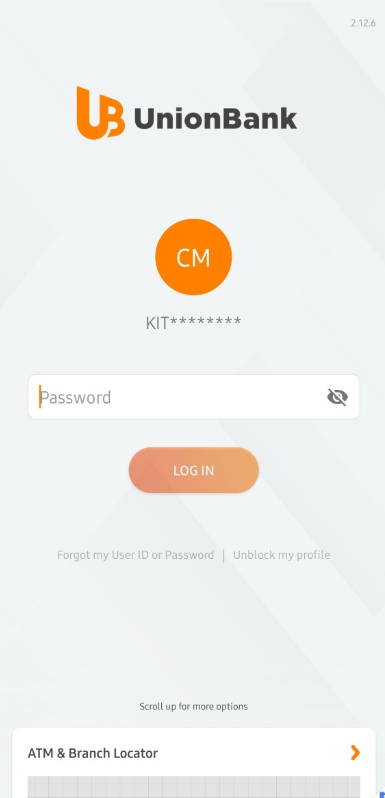 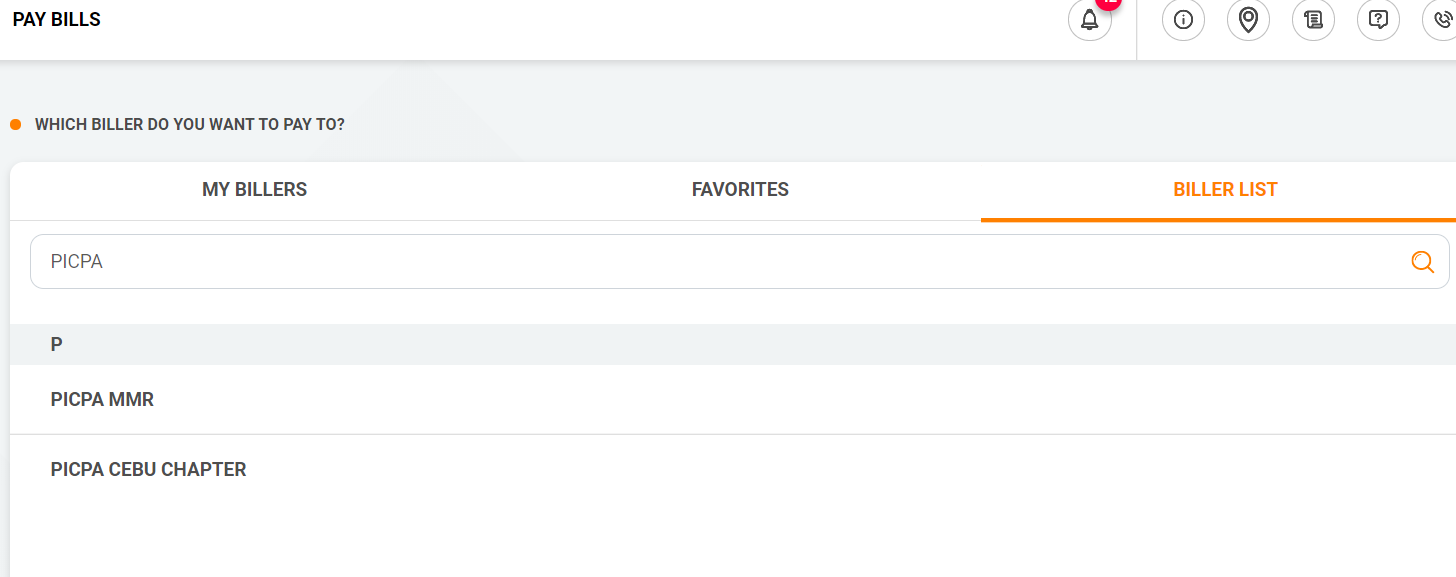 Search PICPA CEBU CHAPTER in the Biller List
Enter the the required information:
NAME OF MEMBER
PURPOSE OF PAYMENT
CPA NUMBER (Please fill out NA or Not Applicable to those who don't have CPA numbers)

Click Next and Confirm Payment
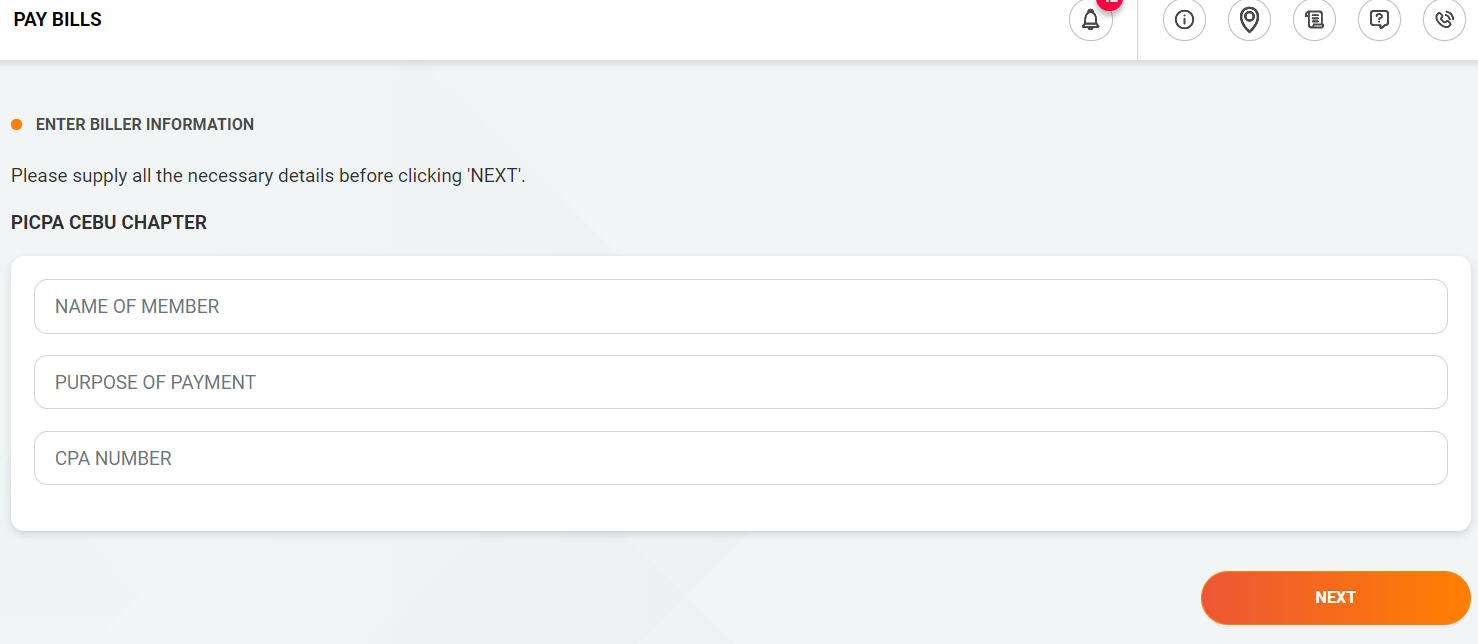